Empathic Identification: A Theory of Subjective Agency in Western Art Music
Aubrey Leaman
Northwestern University
aubreyleaman2021@u.northwestern.edu
Empathy’s Role in Music
Musical emotion
Juslin and Västfjäll 2008
Miu and Balteș 2012
Egermann and McAdams 2013
Vuoskoski and Eerola 2017
Enjoyment
Ladinig & Schellenberg 2012
Virtual musical agency
BaileyShea 2012
Hatten 2018
Virtual musical agency: 
the ascription of intentional and human-like action, feeling, or thought within music
Argument: Empathy drives agential subjectivity
Hatten’s (2018) hierarchy of virtual musical agency
“a subjectivity” = hierarchical level of agency
“subjectivity” = variety of interpretation
The Problem of Subjectivity
“the process [of attributing agency] is highly subjective—
based on our personal empathic reactions to music—
[so that] there are no commonly recognized strategies 
for how to define agency and musical motion” 
(BaileyShea 2012)
unchecked 
idiosyncrasy
The Problem of Subjectivity
unchecked 
idiosyncrasy
“a single listener’s experience will include a play of 
various schemes of individuation, none of them 
felt as obligatory” (Maus 1988, 68; emphasis original).
The Problem of Subjectivity
peripheral 
nuance
unchecked 
idiosyncrasy
“negotiated identification” 
(Hatten 2018)
The Problem of Subjectivity
empathy
peripheral 
nuance
unchecked 
idiosyncrasy
Empathic Identification
Definition: empathizing with a highly similar “other” (Preston & de Waal 2002)
Can occur with any hierarchical level
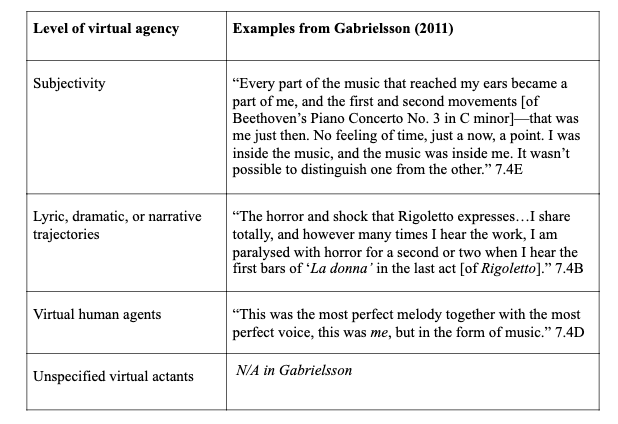 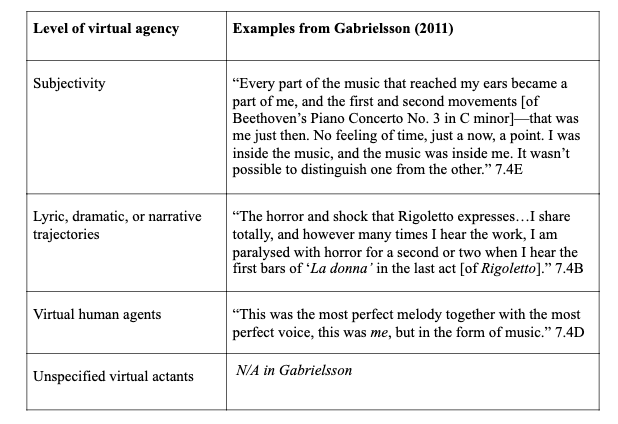 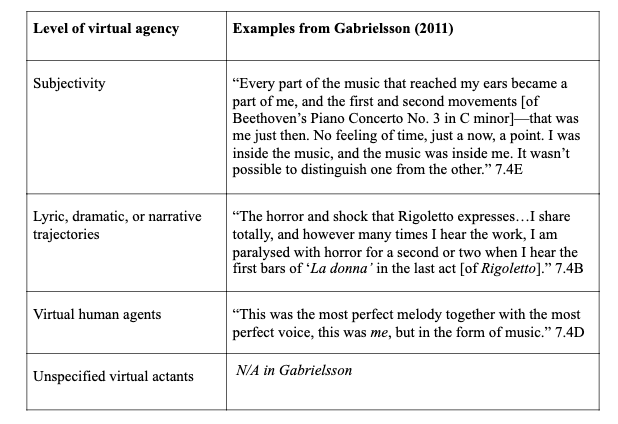 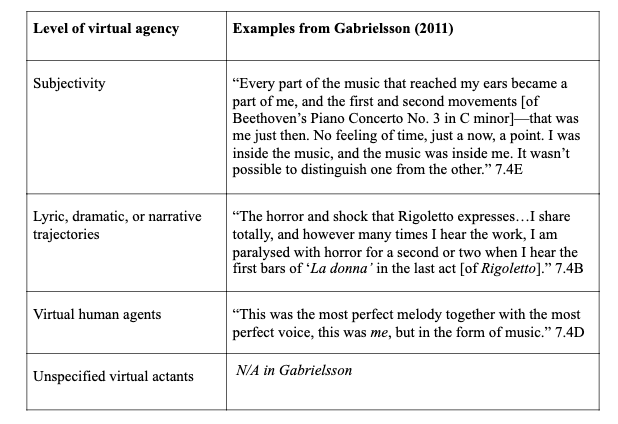 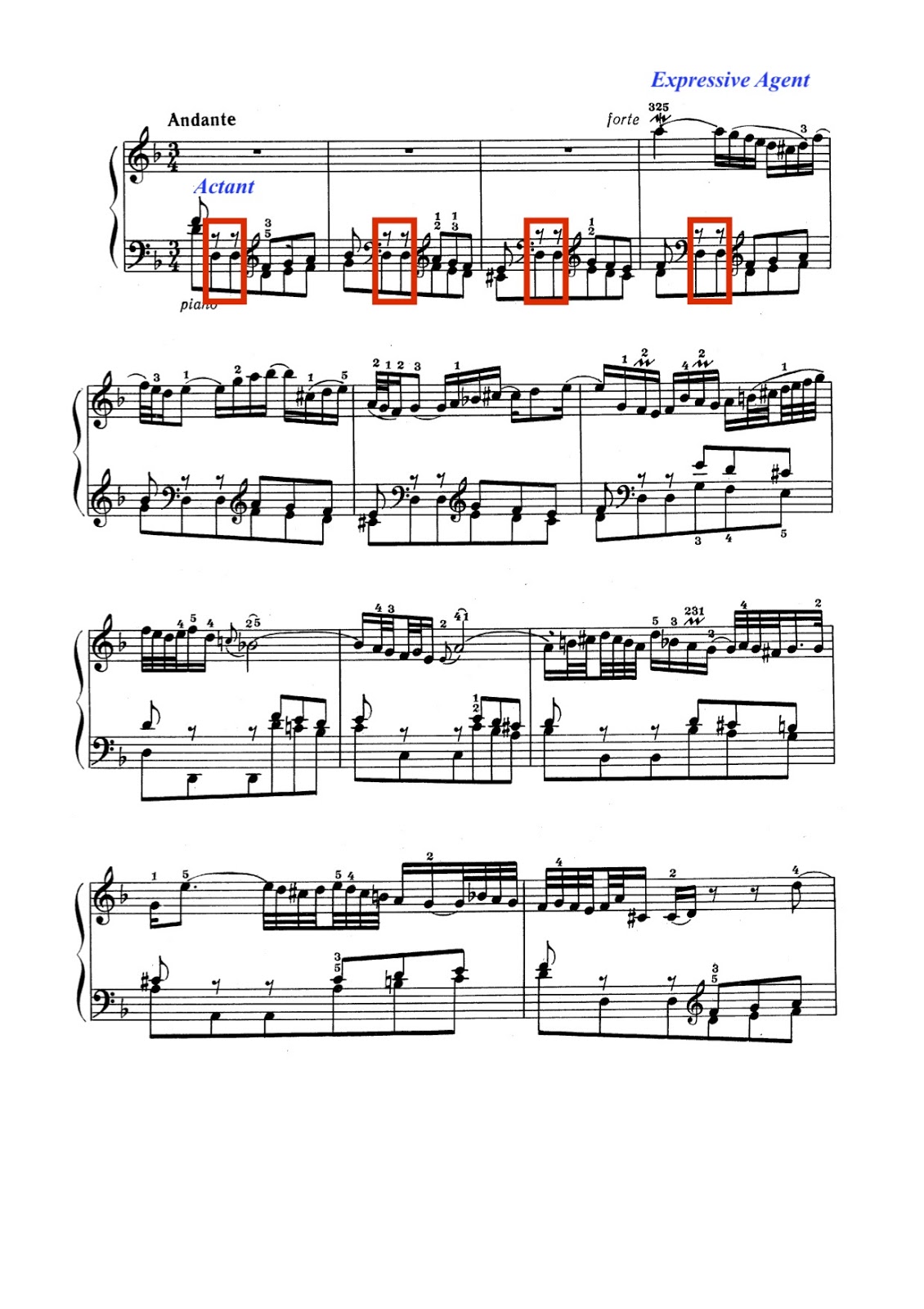 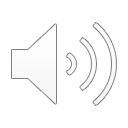 Performer: Murray Perahia
Sergei RachmaninoffPrelude Op. 3 No. 2
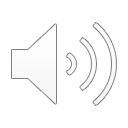 Performer: Arthur Rubinstein
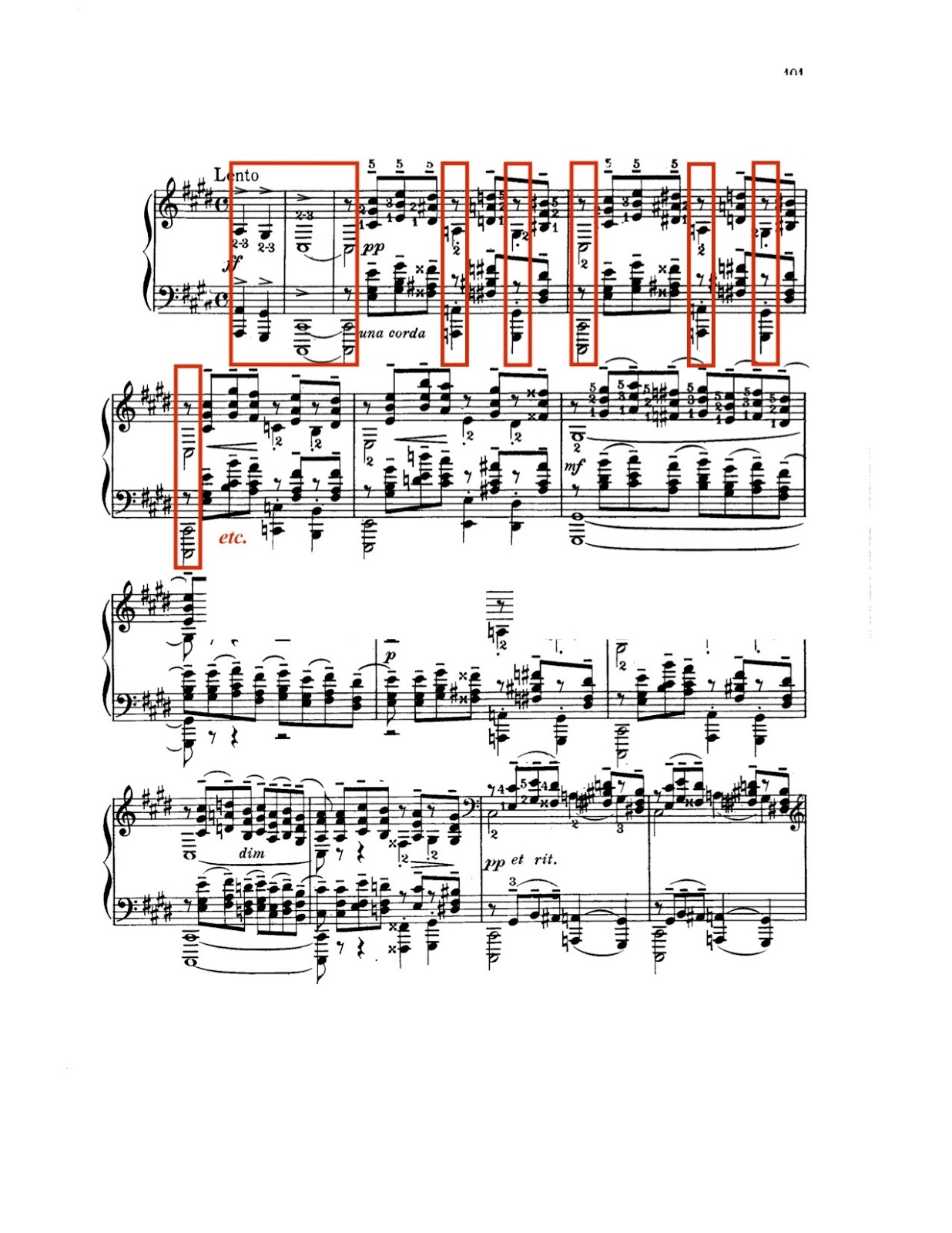 1. Empathic identification
with motive and NOT 
accompaniment (actant) 
= narrative

2. Empathic identification 
with motive AND
accompaniment 
= forceful yet unsure 
subjectivity

3. Empathic identification
with motive AND 
accompaniment
= tragic subjectivity
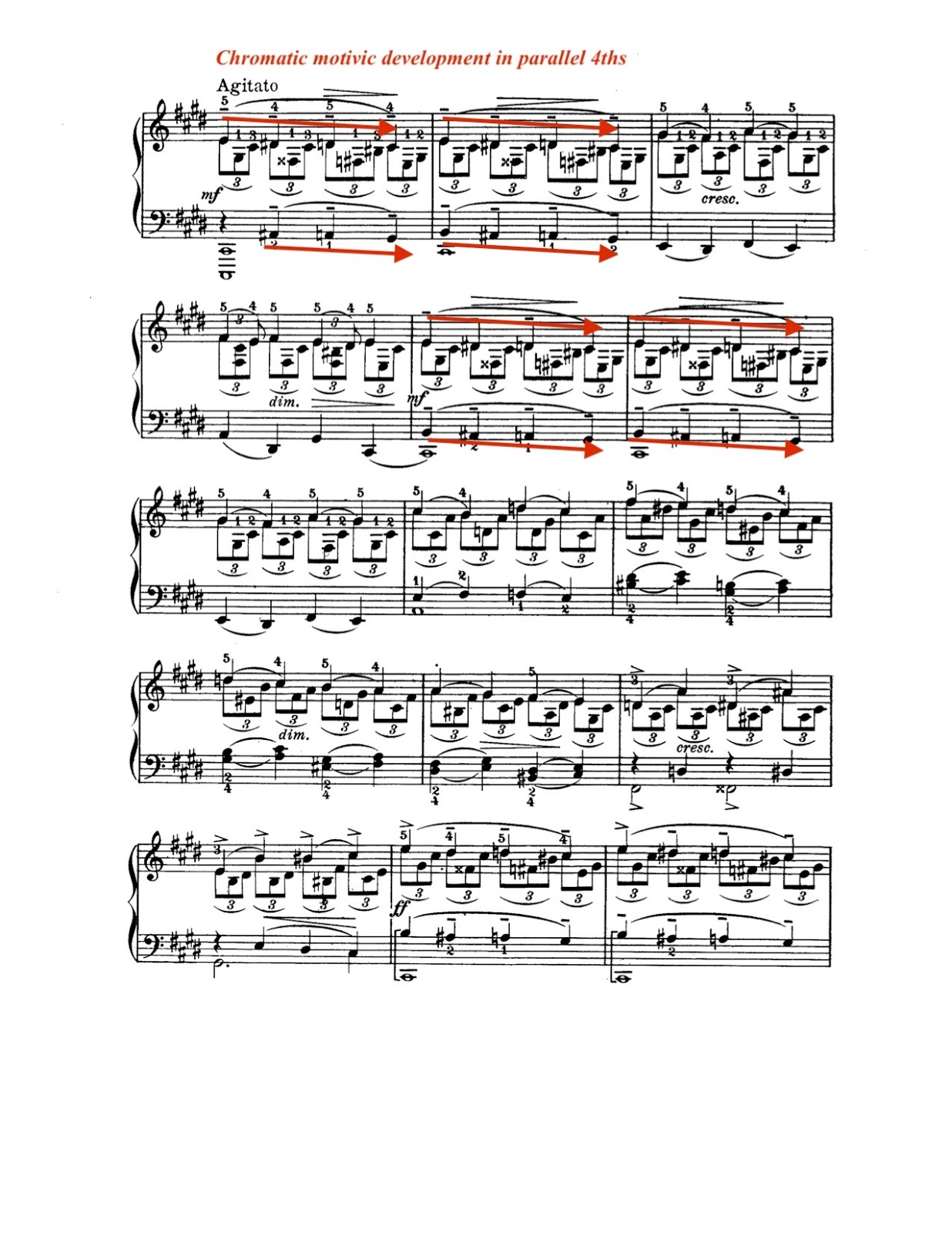 1. Empathic identification
with agitato 
= subjectivity

2. NO empathic 
identification with agitato
= reinterpretation of 
opening as single agent = 
narrative
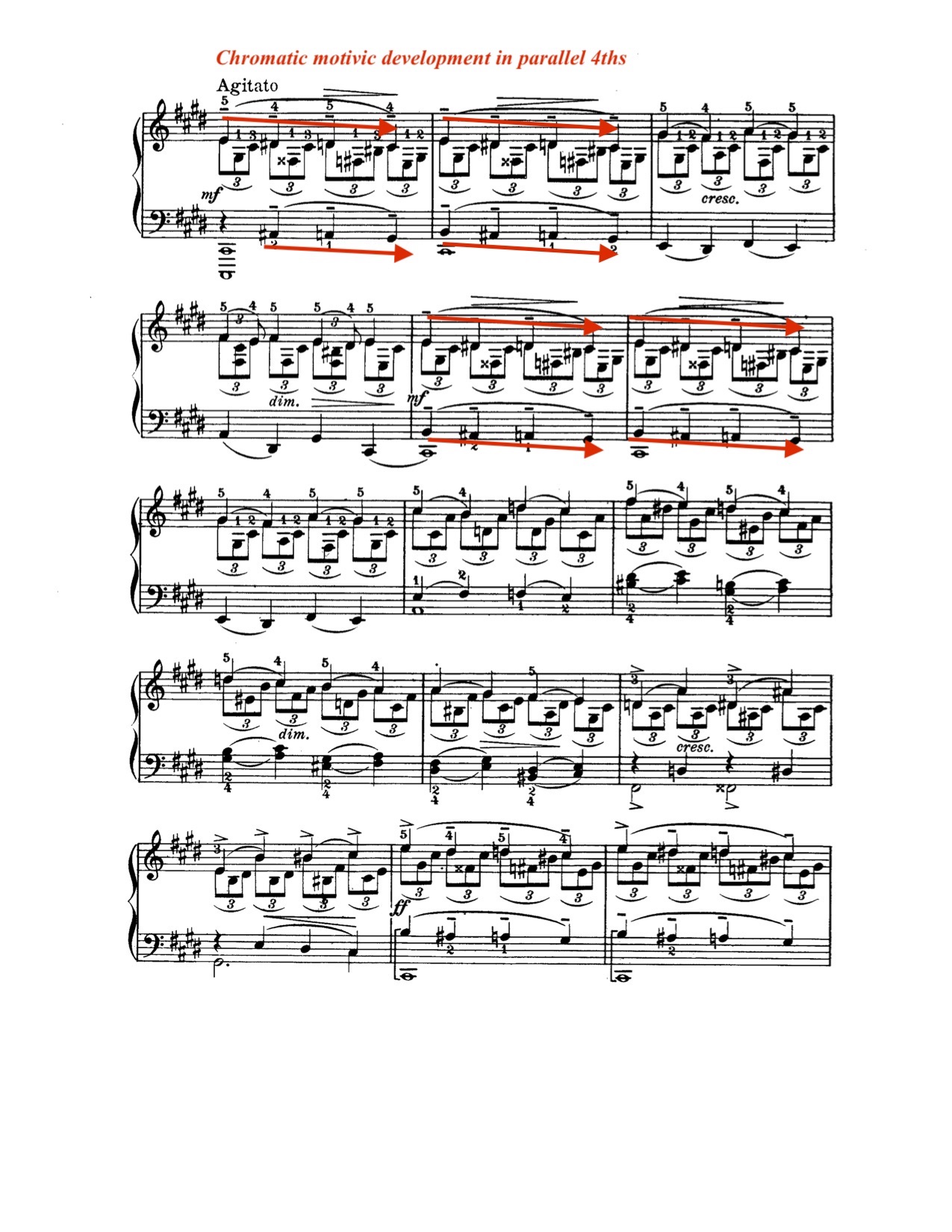 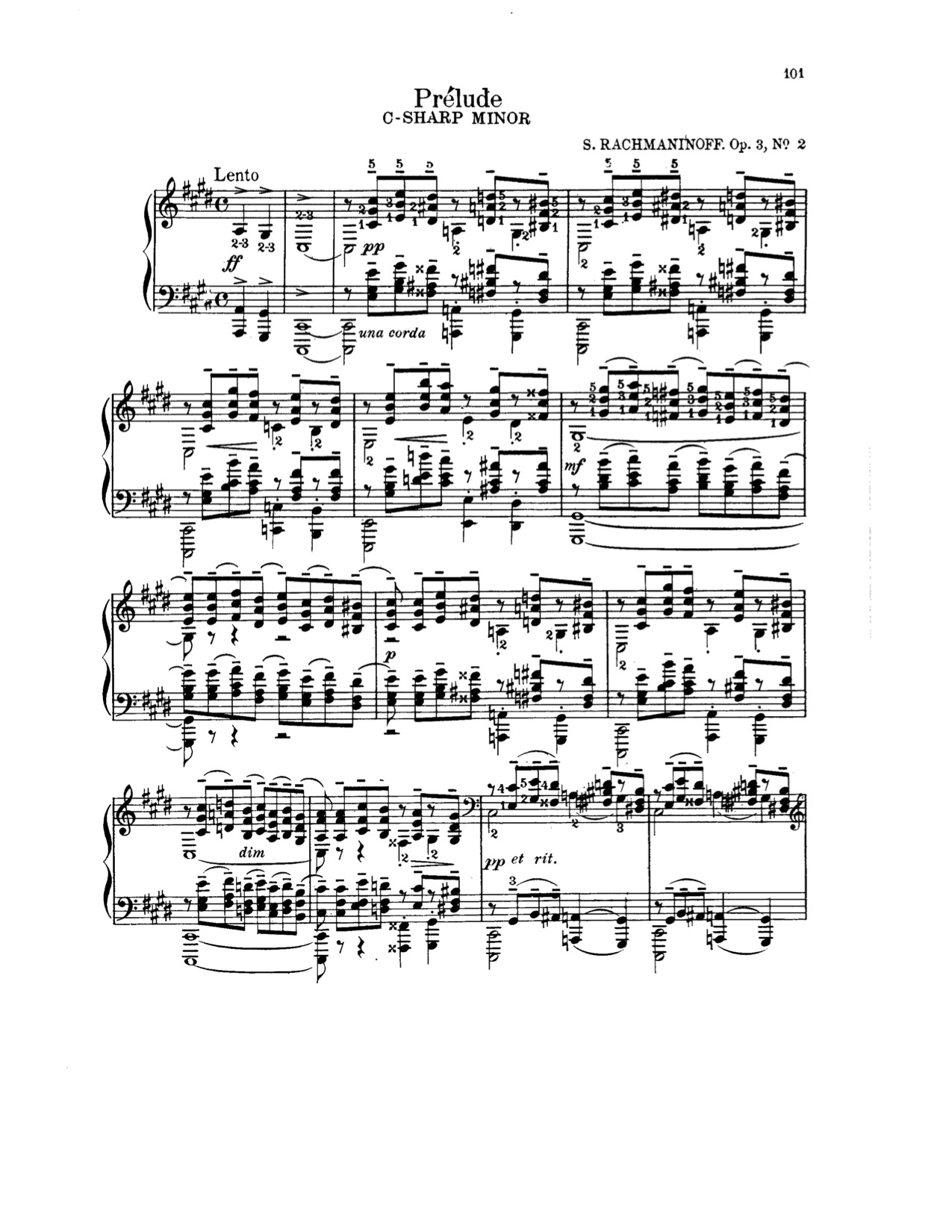 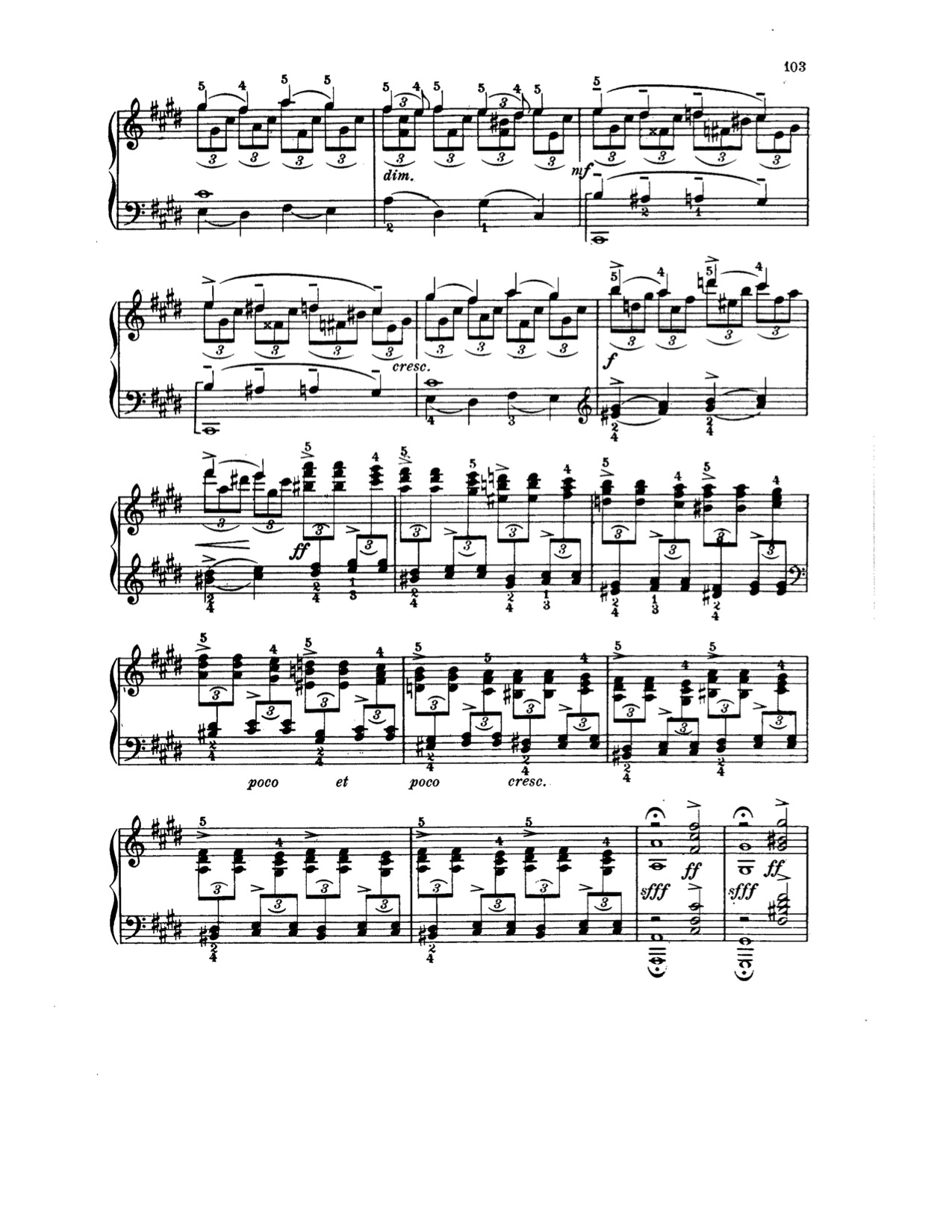 Implications
Subjectivity affects musical interpretation
Empathic identification constrains and explains this subjectivity
Empathic identification can also affect performers and analysts
Thank you!
aubreyleaman2021@u.northwestern.edu